Ενότητα 3
Η Ευρωπαϊκή Πρωτοβουλία Πολιτών (ΕΠΠ)
Η ΔΗΜΟΚΡΑΤΙΑ ΤΗΣ ΕΕ ΣΕ ΔΡΑΣΗΠείτε την άποψή σας με την Ευρωπαϊκή ΠρωτοβουλίαΠολιτών
Τα στάδια μιας ΕΠΠ
Βρείτε άλλα έξι άτομα από άλλες έξι χώρες της ΕΕ, με τα οποία θα σχηματίσετε μια ομάδα.
Καθορίστε τους στόχους σας και ζητήστε από την Ευρωπαϊκή Επιτροπή να καταχωρίσει την πρωτοβουλία.
Η πρωτοβουλία δημοσιεύεται στον ιστότοπο.
Συγκεντρώστε 1 εκατομμύριο υπογραφές, που θα προέρχονται από τουλάχιστον 7 χώρες της ΕΕ, εντός 12 μηνών (ηλεκτρονικά ή σε χαρτί).
Υποβάλετε τις δηλώσεις υποστήριξης για επικύρωση.
Υποβάλετε την πρωτοβουλία σας στην Ευρωπαϊκή Επιτροπή.
Πραγματοποίηση συνάντησης με εκπροσώπους της Ευρωπαϊκής Επιτροπής.
Διεξαγωγή δημόσιας ακρόασης στο Ευρωπαϊκό Κοινοβούλιο.
Απάντηση από την Ευρωπαϊκή Επιτροπή.
Η Επιτροπή θα διατυπώσει ενδεχομένως τη δράση που θα προτείνει ως απάντηση στην πρωτοβουλία σας.
Τομείς δράσης της ΕΕ (επιλογή)
Γεωργία και δικαιώματα των ζώων 
Περιβάλλον και κλίμα
Ασφάλεια των τροφίμων 
Υγεία
Προστασία των καταναλωτών 
Πολιτισμός και μέσα ενημέρωσης
Εκπαίδευση, νεολαία και αθλητισμός 
Ενέργεια 
Απαγόρευση των διακρίσεων 
Ανθρωπιστική βοήθεια 
Μεταφορές
Κ.λπ.
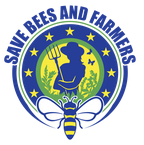 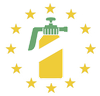 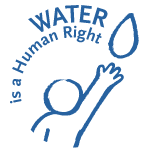 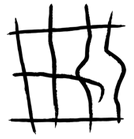 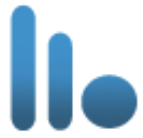 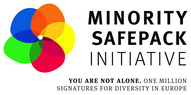 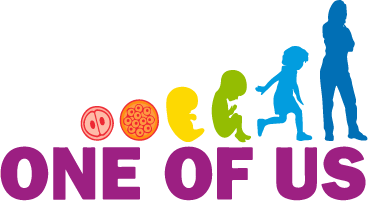 Οργάνωση της εκστρατείας
Πώς θα προσελκύατε την προσοχή των μέσων ενημέρωσης;
Πώς θα βρίσκατε χρηματοδότηση για την εκστρατεία σας;
Τι θα κάνατε για να βρείτε συνεργάτες/ριες σε άλλες 6 χώρες της ΕΕ;
Πώς θα «πουλούσατε» την ιδέα σας για να συγκεντρώσετε υπογραφές;